Después de la tormenta…
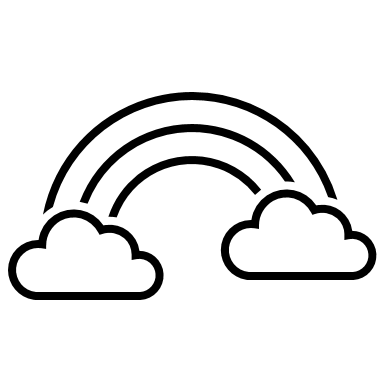 el sol siempre vuelve a brillar